Witaj w naszej szkole!
Pakiet powitalny 
w Twojej szkole
PAKIET POWITALNY DLA UCZNIÓW SZKOŁY PODSTAWOWEJ NUMER 3 W WĄGROWCU
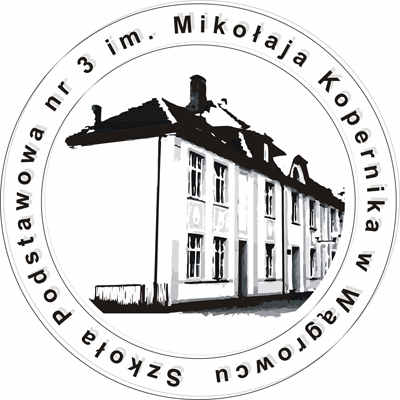 Dzień dobry!  Cześć!  Witaj w naszej szkole!
Drogi Uczniu! Witaj w SP nr 3, w Twojej nowej szkole. Jest nam miło, że przyjechałeś do nas, zamieszkasz tu, że będziesz się z nami uczył i bawił. 
Wiemy, że pierwsze dni w nowej szkole bywają trudne. Nowe koleżanki i koledzy, nauczyciele, budynek. Dlatego chcemy ułatwić  Ci zapoznanie się z zasadami i zwyczajami panującymi w naszej szkole.
Jeżeli coś będzie dla Ciebie niejasne, będziesz miał jakieś pytania czy wątpliwości zawsze możesz zapytać koleżankę lub kolegę z klasy, nauczyciela lub wychowawcę. Zawsze też możesz zwrócić się ze swoimi pytaniami, wątpliwościami, trudnościami do innych uczniów i nauczycieli. Do zobaczenia!





Dyrekcja, nauczyciele  i uczniowie 
Szkoły Podstawowej nr 3 
we Wągrowcu
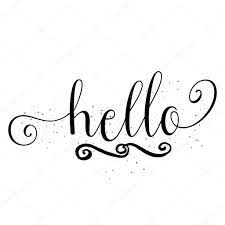 hej
Szkoła Podstawowa nr 3 mieści się w dwóch budynkach: przy ulicy Klasztornej 19 i ulicy Letniej 1, w których uczą się uczniowie klas 1-8.
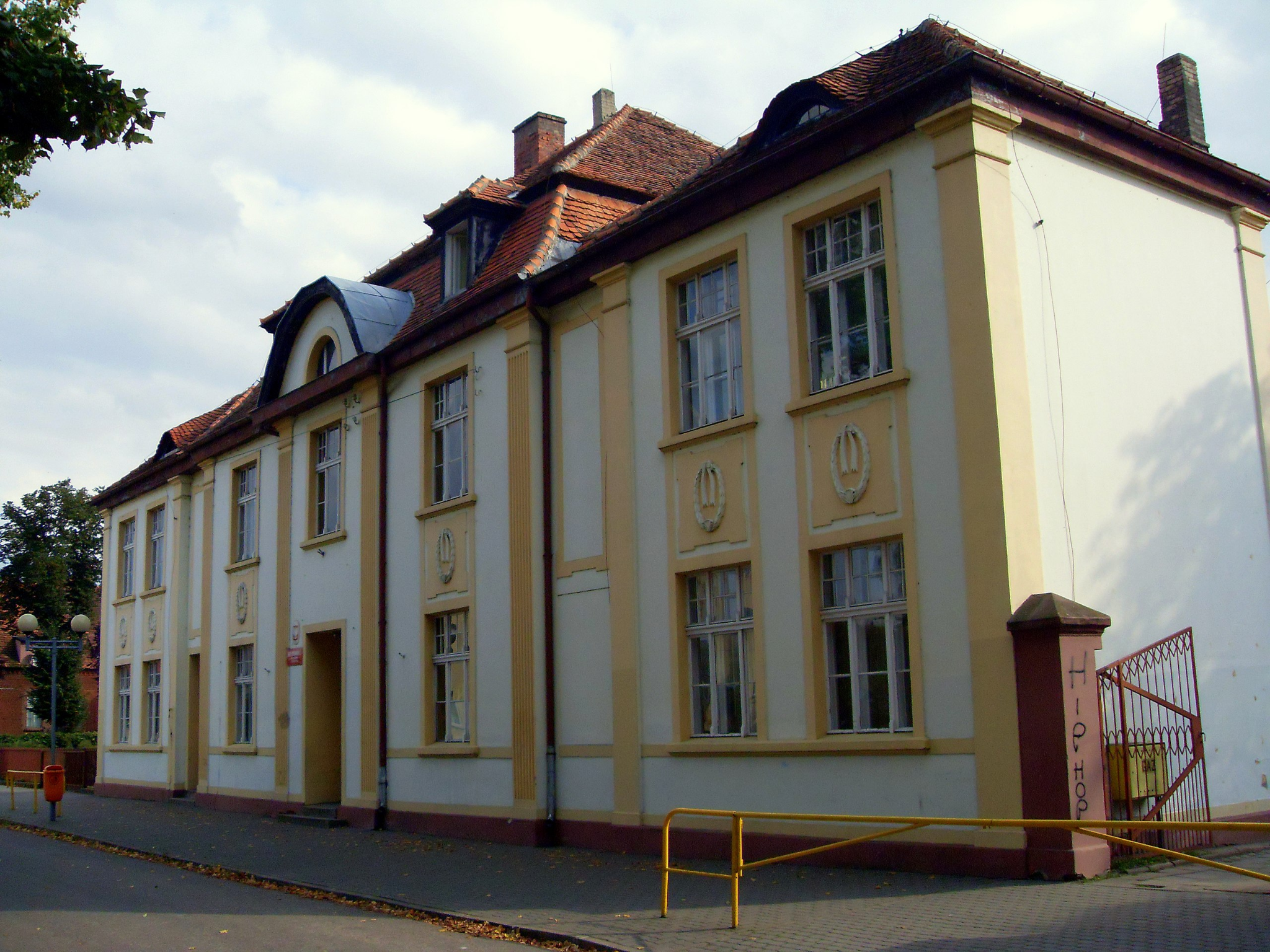 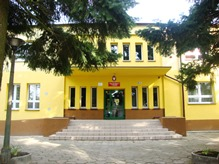 ul. Klasztorna 19
ul. Letnia 1
Dane adresowe szkoły
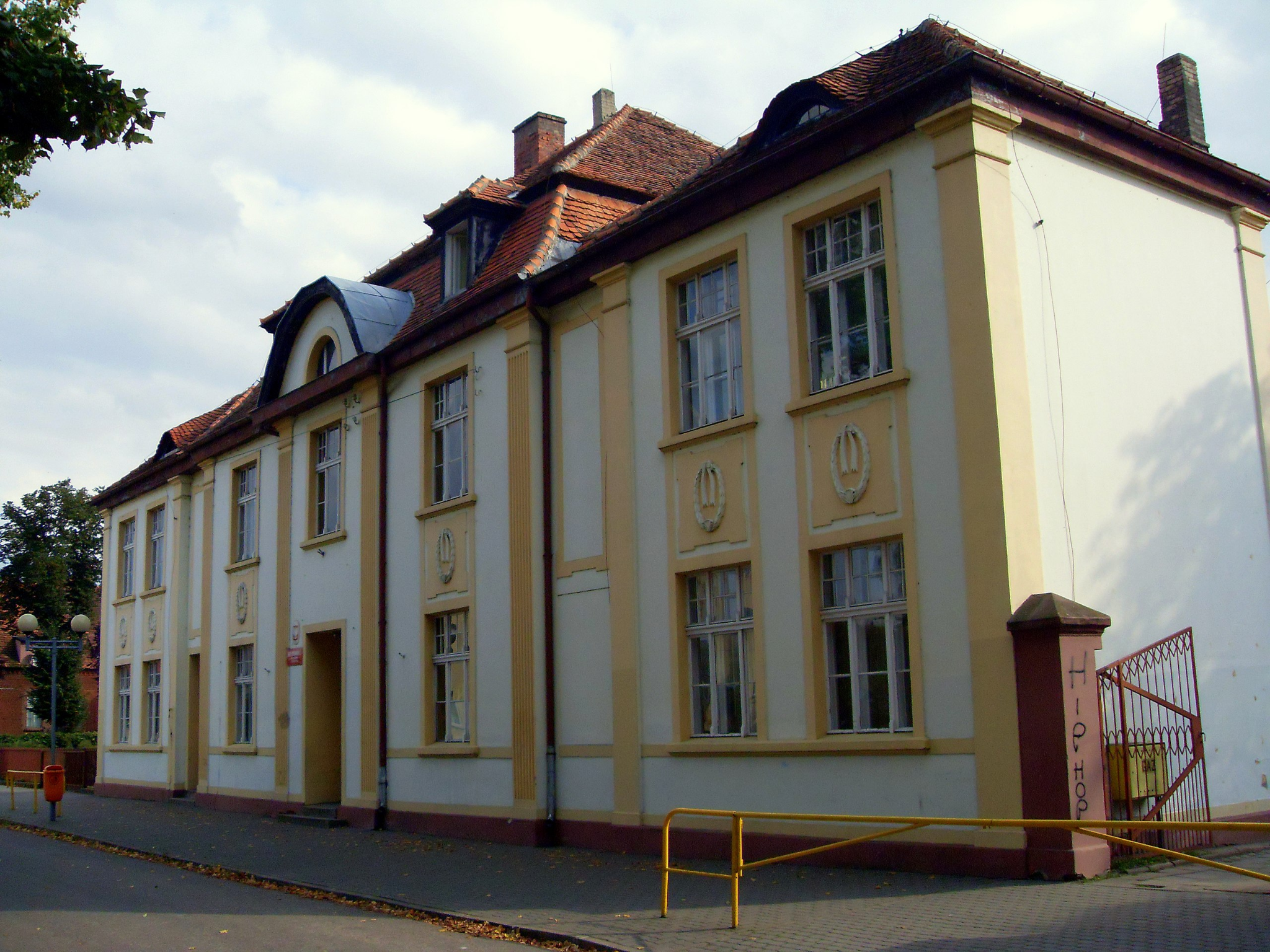 Adres: 
ul. Klasztorna 19;
62-100 Wągrowiec

Telefon:
ul. Klasztorna 672621289
www.sp3wagrowiec.szkolna.net.pl

email:
sp3_wagrowiec.pl
Miejsca w szkole  ul. Klasztorna
Miejsca w szkole  ul. Letnia
Kalendarz roku szkolnego 2022/2023
W czasie roku szkolnego mamy też dni wolne i święta, kiedy nie ma zwykłych lekcji lub kiedy nie chodzimy do szkoły.
Do szkoły chodzimy od poniedziałku do piątku, zaś soboty, niedziele i święta spędzamy w domu - z rodziną lub przyjaciółmi.

O dodatkowych dniach wolnych lub świętach dowiesz się od swojego wychowawcy.
Ocenianie w klasach 1-3
Ocenianie osiągnięć uczniów oraz ich zachowania w klasach 1-3 dokonuje się poprzez wystawienie oceny opisowej na zakończenie I półrocza oraz na zakończenie roku szkolnego. 

W ciągu roku szkolnego uczniowie oceniani są poprzez wystawianie ocen cząstkowych w skali 1-6, przy czym 6 to najwyższa ocena.
System oceniania zachowania w szkole
Każdy uczeń na początku półrocza jednorazowo otrzymuje 100 pkt, które w zależności od prezentowanej postawy w ciągu półrocza (roku) może zwiększać lub tracić.
Dodatkowe punkty (plusowe) uczeń zdobywa za pozytywne działania dla klasy, szkoły i środowiska lokalnego (np. udział w konkursach, praca na rzecz klasy). Ujemne punkty, przyznawane za niepożądane zachowanie ucznia,  pomniejszają pulę (np.przeszkadzanie na lekcji, wulgarne słownictwo, brak zadań domowych).
Kryteria przyznawania punktów są zamieszczone na stronie internetowej szkoły
Wewnątrzszkolny system oceniania zachowania w klasach IV-VIII - Szkoła Podstawowa nr 3 (szkolna.net).
    Ocena	                 Punkty	          Limit punktów ujemnych
Wzorowe	             Powyżej 200	                          0 - 20
Bardzo dobre               174 - 200	                          21- 30
Dobre	                  138 - 173	                          31 - 45
Poprawne                      80 - 137     	              46 - 60
Nieodpowiednie            1 - 79	
Naganne	                         0
Ocenianie klasy 4-8
Dowiesz się z niego, w jaki sposób będzie oceniania Twoja wiedza na każdym z przedmiotów.
Na początku każdego roku szkolnego otrzymasz od nauczyciela Przedmiotowe Zasady Oceniania
Dokumenty szkolne
Statut szkołyS
Wewnątrzszkolny System Oceniania z Zachowania;
wszystkie dokumenty znajdziesz na naszej stronie szkoły, w zakładce : Dokumentacja szkoły

https://sp3wagrowiec.szkolna.net/
Plan lekcji
Dzwonki szkolne
STOŁÓWKA
Stołówka szkolna znajduje się w budynku szkoły przy ul. Letniej. Można zamówić także obiady do świetlicy szkolnej przy ul.Klasztornej. 
Cennik obiadów dostępny jest w sekretariacie.
Zajęcia dodatkowe
Zajęcia dodatkowe z języka  
                           polskiego
Szkolne koło wolontariatu
Teatry:
-”Szkolaczki”(1-3)
-”My i …”(4-8)
Zajęcia sportowe
-piłka ręczna dziewcząt (4-8)
-piłka ręczna chłopców (6-8)
-piłka siatkowa dziewcząt (7-8)


Kontakt: wychowawca klasy
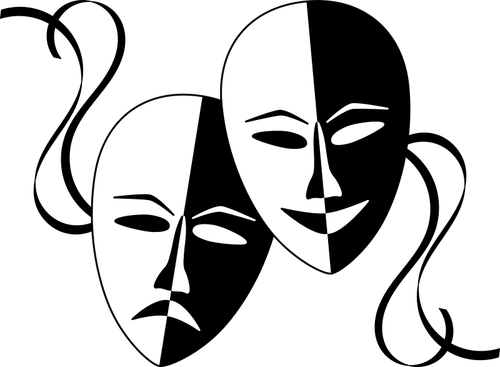 Uczniowie nie znający języka polskiego mogą otrzymać:
minimum 2 godziny dodatkowego języka polskiego dla uczniów przybyłych z zagranicy
6 godzin dodatkowego języka polskiego dla uczniów przybyłych z Ukrainy
zajęcia wyrównawcze (w klasach starszych,jeżeli zachodzi taka potrzeba) do 3  godzin tygodniowo
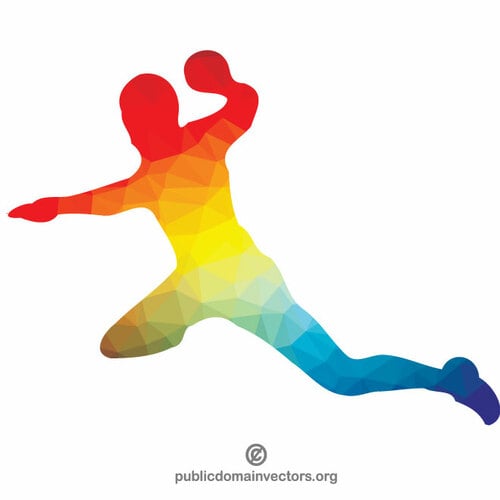 Zajęcia na basenie
W ramach wychowania fizycznego uczniowie klas 2-5 raz w tygodniu uczestniczą w obowiązkowych i bezpłatnych zajęciach na basenie. Uczniowie udają się na zajęcia autokarem pod opieką nauczycieli.
dziewczęta:
strój kąpielowy
czepek
klapki
chłopcy:
kąpielówki
czepek
klapki
Dodatkowo każdy uczeń musi posiadać ręcznik.
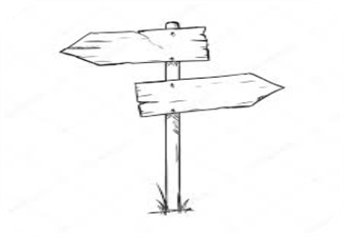 Wskazówki praktyczne
STRÓJ
Podczas uroczystości szkolnych obowiązuje strój galowy: biała bluzka z kołnierzykiem oraz czarne/granatowe spodnie/spódniczka.
PODRĘCZNIKI I ĆWICZENIA
Podręczniki i ćwiczenia zapewnia szkoła. 
Podręczniki należy oddać do biblioteki po zakończeniu roku szkolnego.



…
OBUWIE 
 W sali gimnastycznej obowiązuje obuwie sportowe z białą podeszwą.
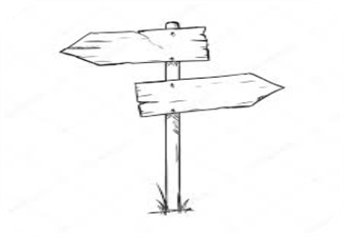 DZIENNIK ELEKTRONICZNY

 W szkole obowiązuje  dziennik elektroniczny VULCAN.
Dostępu do dziennika udziela  rodzicowi wychowawca klasy (należy podać swój adres e-mail).
Rodzic oraz uczeń znajdzie w nim:
plan
oceny
zadania domowe
ważne daty
 wiadomości.
Dziennik służy także do:
* kontaktu z pracownikami szkoły
* usprawiedliwiania nieobecności dziecka
WAŻNE ADRESY: 

www.sp3wagrowiec.szkolna.net

www.facebook.com/sp3wagrowiec/
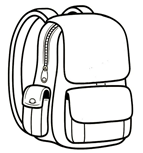 Rzeczy, które masz nosić w plecaku
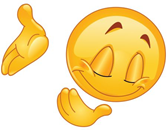 Książki  

zeszyty ćwiczeń  

Zeszyty ( w linie do j. polskiego, w
kratkę do pozostałych przedmiotów)

Piórnik , a w nim:
długopis,  ołówek,  gumka,  linijka,  nożyczki,  klej, kredki,  temperówka. 



Uczniom klas I-III wychowawca może przekazać listę dodatkowych przyborów obowiązujących w jego klasie, np. farby, plastelina, bloki techniczne itp.
W dniach, w których masz wychowanie fizyczne (WF) przynosisz worek ze strojem gimnastycznym.
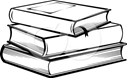 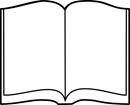 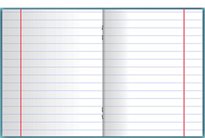 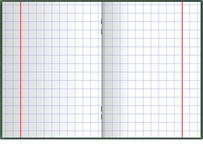 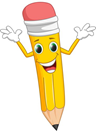 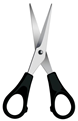 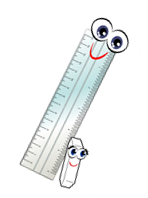 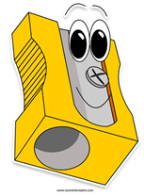 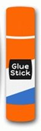 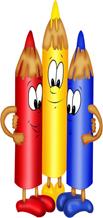 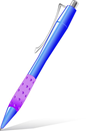 WYPRAWKA PIERWSZOKLASISTY
tornister, 
piórnik, 
zeszyty 16 kartkowe w wąskie linie i kratkę, 
okładki na zeszyty i książki, 
2 papierowe teczki na gumce na prace kontrolne i plastyczne, 
blok rysunkowy biały i kolorowy, 
blok techniczny biały i kolorowy, 
papier kolorowy, 
klej i nożyczki, 
pędzle z cienkim i grubym włosiem, 
farbki plakatowe i pojemnik plastikowy na wodę, 
plastelina, 
kredki ołówkowe i świecowe, 
2 miękkie ołówki, 
temperówka, 
linijka, 
kolorowe długopisy lub pisaki, 
gumka do mazania, 
kolorowa bibuła, 
worek na strój gimnastyczny,
strój gimnastyczny - koszulka, krótkie spodenki, halówki najlepiej na rzepy, 
strój galowy - biała bluzeczka, ciemna spódniczka/ dziewczynki, ciemne spodnie/ chłopcy
śniadaniówka, 
podręcznik do religii “Poznaję Boży świat”, wydawnictwo Jedność ( pozostałe książki dostarcza szkołą) 
Wyprawkę szkolną zapewnia rodzic.
Prosimy  o podpisanie przyborów szkolnych imieniem i nazwiskiem.
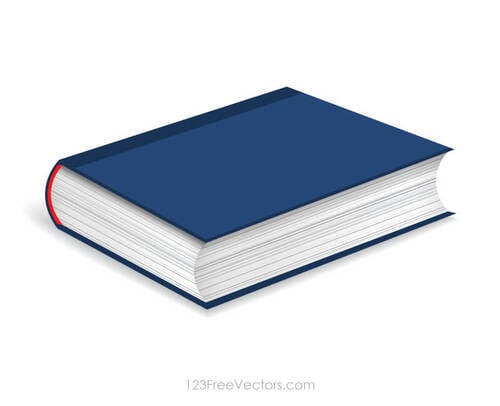 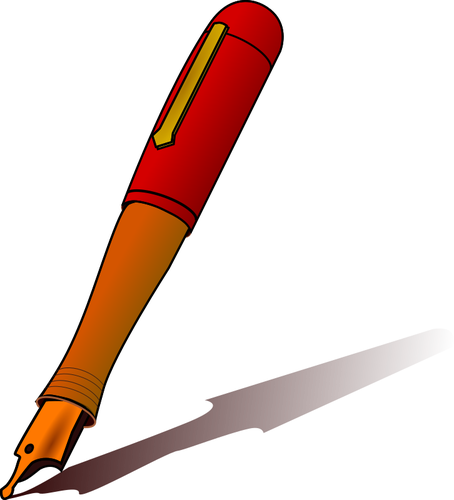 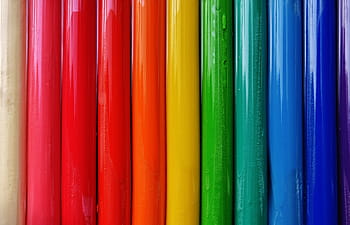 Ważne miejsca w okolicy
Biblioteka Publiczna (ul. Średnia)
Fundacja Dobro Wraca (ul. Klasztorna)
Ognisko Pracy Pozaszkolnej (ul. Wierzbowa)
Młodzieżowy Dom Kultury (ul. Kościuszki)
Autorzy pakietu:
Helena Nowakowska
Magdalena Adamczewska
Anna Nawrocka
Patrycja Nowaczewska
Anna Kucharska
Iwona Knapska

Wągrowiec, wrzesień 2023
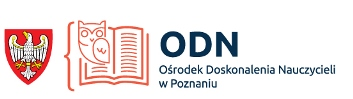 Szablon i wsparcie merytoryczne: Izabela Czerniejewska, Ośrodek Doskonalenia Nauczycieli w Poznaniu
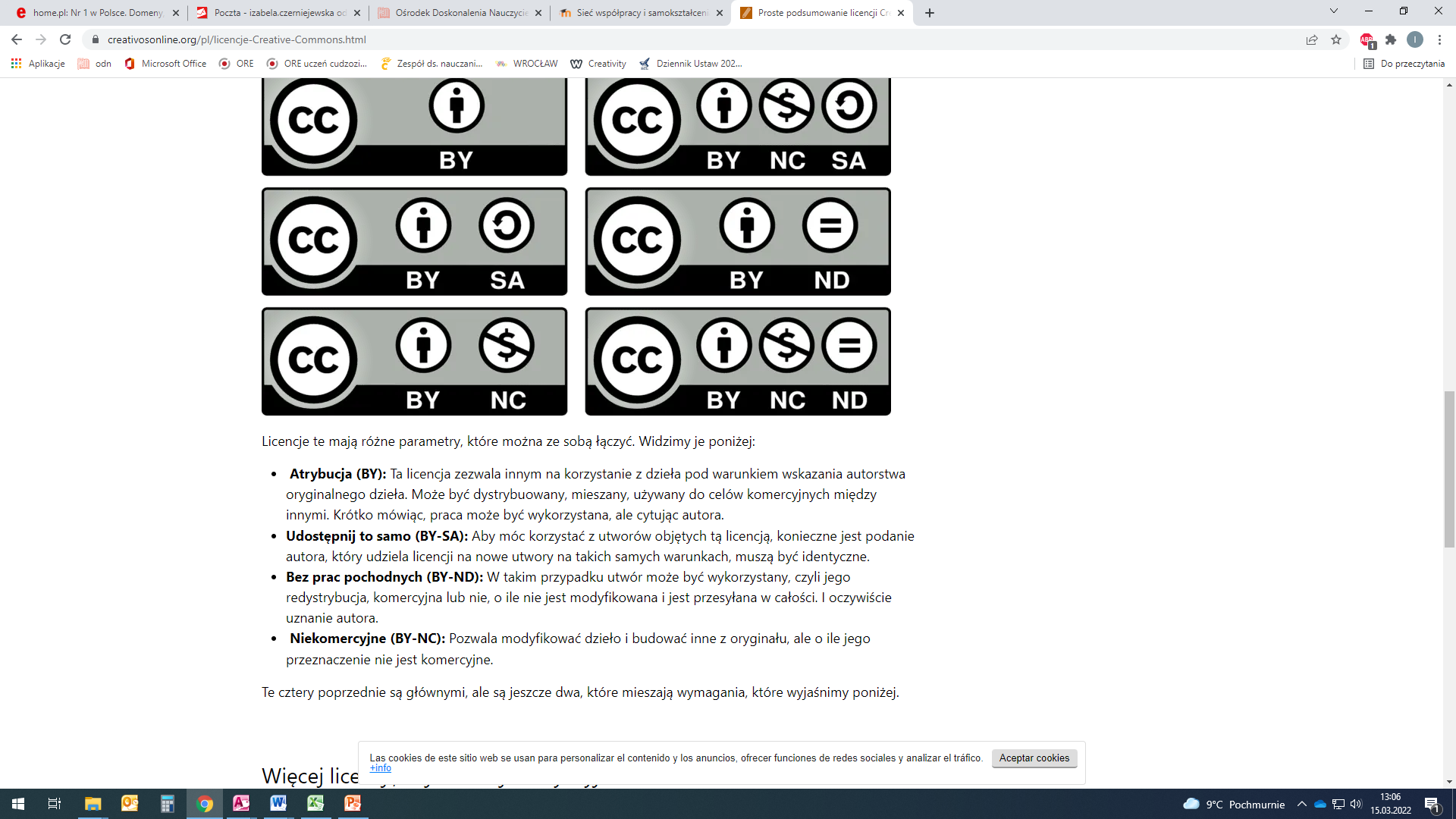